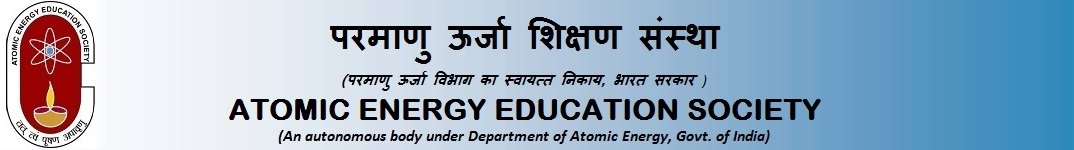 CHAPTER -5
CONTINUITY 
AND DIFFERENTIABILITY
MODULE : 3/4   e-content
MADHUSUDANAN NAMBOODIRI.V,PGT(SS),AECS-1,JADUGUDA
CONCEPTS
Derivative of inverse trigonometric functions
Logarithmic and exponential functions
Logarithmic differentiation
MADHUSUDANAN NAMBOODIRI.V,PGT(SS),AECS-1,JADUGUDA
DERIVATIVES OF INVERSE TRIGONOMETRIC FUNCTIONS
MADHUSUDANAN NAMBOODIRI.V,PGT(SS),AECS-1,JADUGUDA
Similarly we can find the derivatives of other inverse trigonometric functions. The following table shows the derivatives of other inverse trigonometric functions
MADHUSUDANAN NAMBOODIRI.V,PGT(SS),AECS-1,JADUGUDA
EXPONENTIAL AND LOGARITHMIC FUNCTIONS
MADHUSUDANAN NAMBOODIRI.V,PGT(SS),AECS-1,JADUGUDA
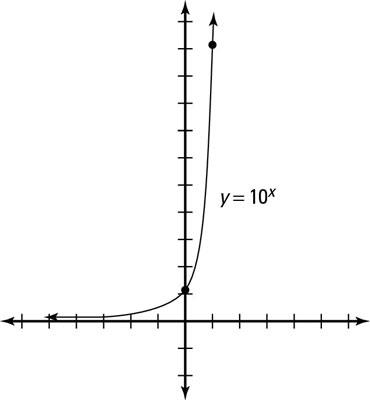 fig (2)
fig (1)
MADHUSUDANAN NAMBOODIRI.V,PGT(SS),AECS-1,JADUGUDA
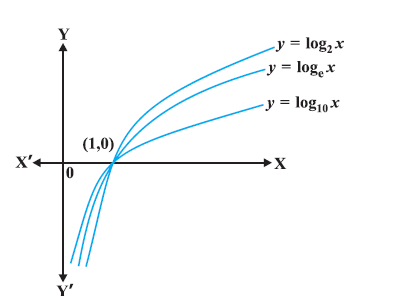 fig(3)
fig(4)
MADHUSUDANAN NAMBOODIRI.V,PGT(SS),AECS-1,JADUGUDA
PROPERTIES OF LOGARITHMS
MADHUSUDANAN NAMBOODIRI.V,PGT(SS),AECS-1,JADUGUDA
LOGARITHMIC DIFFERENTIATION
MADHUSUDANAN NAMBOODIRI.V,PGT(SS),AECS-1,JADUGUDA
MADHUSUDANAN NAMBOODIRI.V,PGT(SS),AECS-1,JADUGUDA
MADHUSUDANAN NAMBOODIRI.V,PGT(SS),AECS-1,JADUGUDA
MADHUSUDANAN NAMBOODIRI.V,PGT(SS),AECS-1,JADUGUDA
MADHUSUDANAN NAMBOODIRI.V,PGT(SS),AECS-1,JADUGUDA
SUMMARY
MADHUSUDANAN NAMBOODIRI.V,PGT(SS),AECS-1,JADUGUDA
QUESTIONS FOR PRACTICE
MADHUSUDANAN NAMBOODIRI.V,PGT(SS),AECS-1,JADUGUDA